Всемирная история
9
класс
Тема:
 Литература
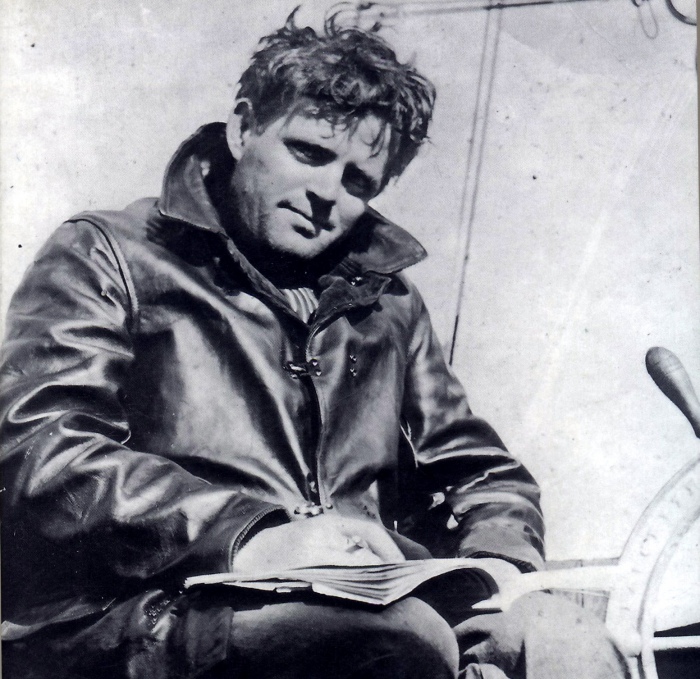 ПЛАН
1) Критический реализм
2) Демократическая литература
3) Натурализм
Критический реализм
В конце XIX - начале XX веков в культурной жизни стран Европы борьба между реалистическим и декадентским течениями достигла своего пика.
  Народ не принял произведений, созданных в духе декадентства, так как была потребность в произведениях реалистических, ясно и правдиво отображающих жизнь.
Писатели-реалисты
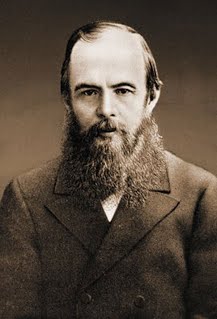 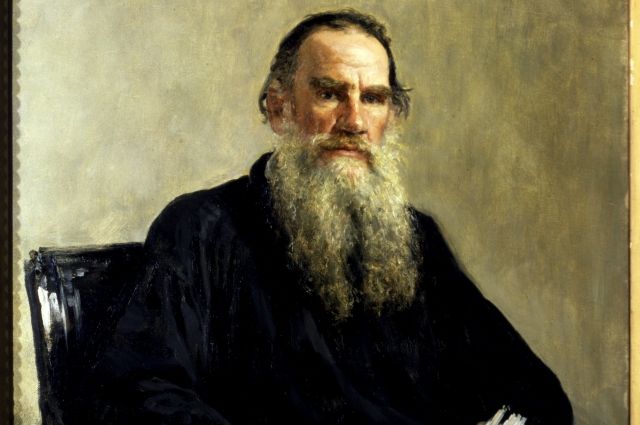 Писатели-реалисты стремились               к смелому и правдивому отображению окружающей действительности.
 Поэтому этот период получил название реализма, или критического реализма.
 В этот период представители русской литературы Ф.М.Достоевский, Л.Н.Толстой, А.П.Чехов открыли для зарубежных современников новые возможности реалистического творчества.
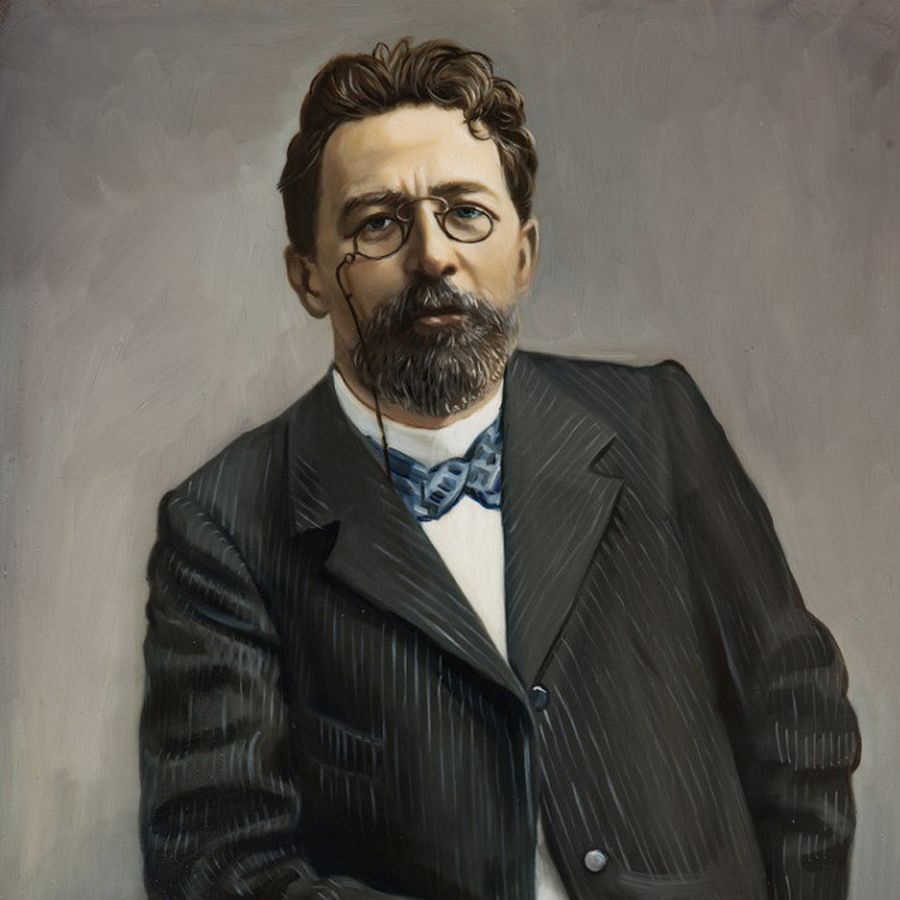 Ги де Мопассан
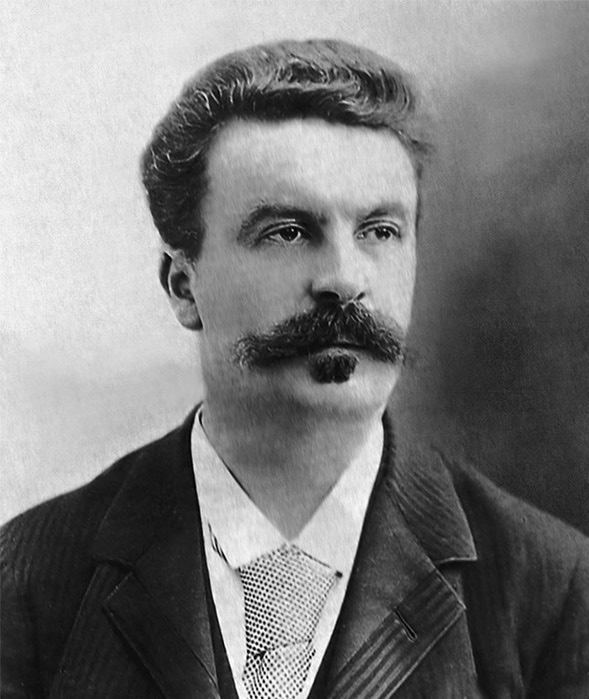 Ги де Мопассан является несравненным творцом, который в своих произведениях «Жизнь», «Милый друг», «Монт Ориоль» и других мастерски обнажал социальные проблемы французского общества
Ги де Мопассан
Джек Лондон
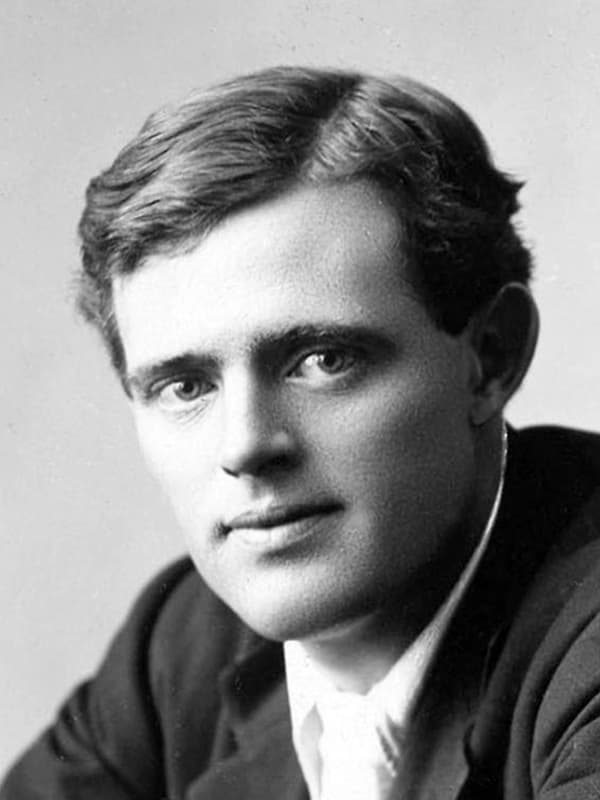 В его романе-утопии «Железная пята» содержится предупреждение катастрофы                 и страшных мук, возможно, ожидающих человечество
Творчество американского писателя Д.Лондона отличалось радикальными настроениями
В автобиографическом произведении «Мартин Иден» писатель раскрывает столкновения                  в области искусства
Сатира
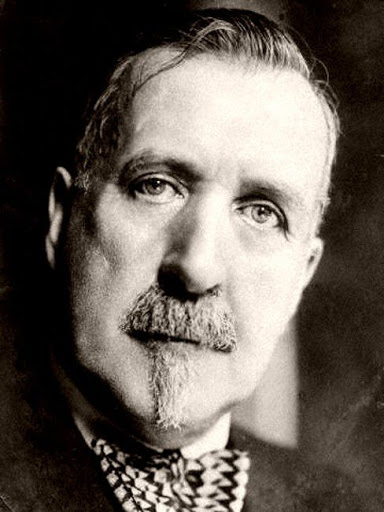 В этот период особое значение имела сатира.
   Роман немецкого писателя-сатирика Г.Манна «Верноподданный» и трилогия «Империя» обладают большой обличительной силой.
   На страницах этих произведений можно увидеть королей и канцлеров, аристократов и чиновников, предавших свой народ, и даже императора Вильгельма II
Генрих Манн
А.Франс
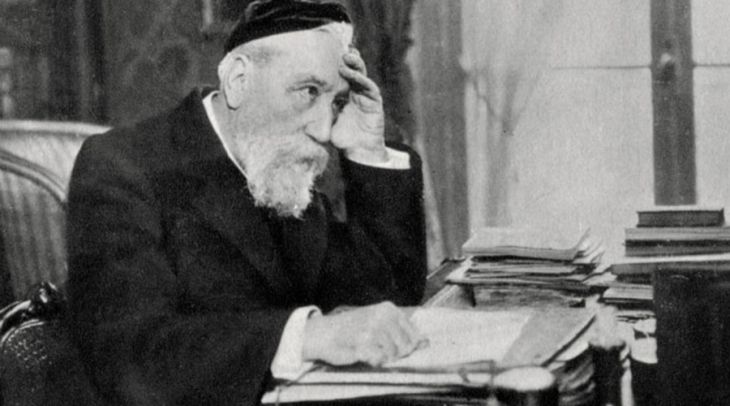 Анатоль Франс
Марк Твен
Название статьи М.Твена «Соединённые Линчующие Штаты» или же колкие определения: «Сенатор – человек, который издаёт законы в свободное от тюрьмы время», «Слуги народа – лица, избранные на свои должности для распределения взяток» – уже говорят за себя
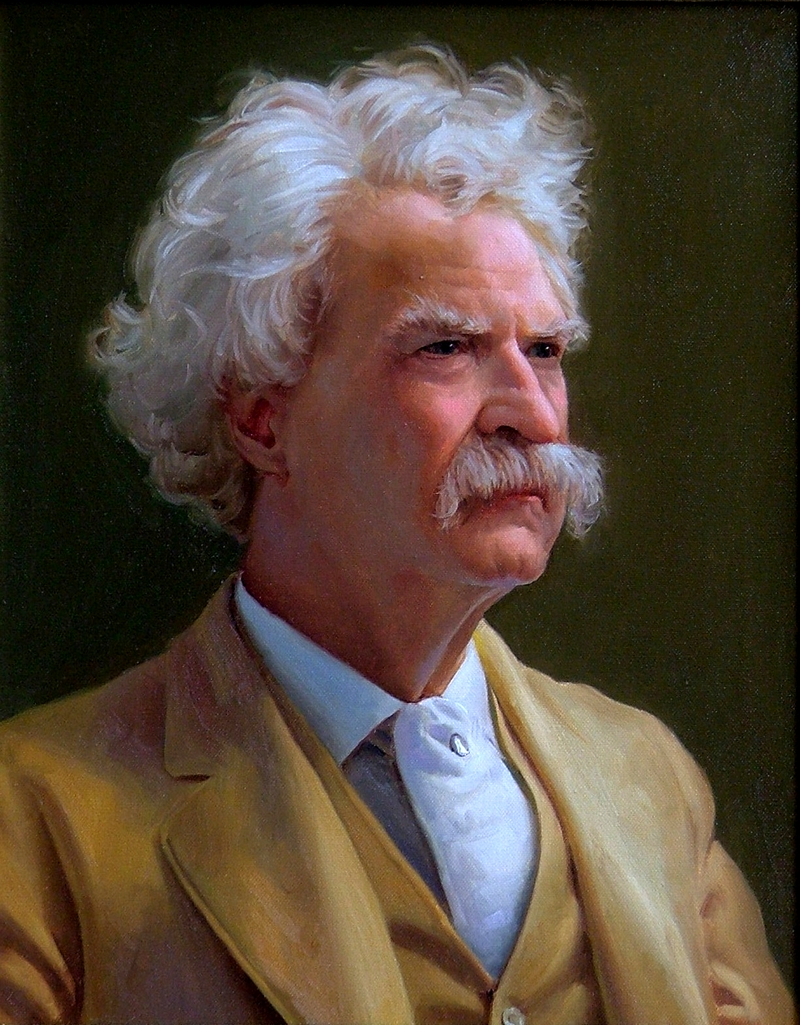 Романы, рассказы, статьи М.Твена наполнены горькой и гневной правдой
Творчество Р.Тагора
Индийский писатель-гуманист Р.Тагор прославился на весь мир романами, пьесами, рассказами и стихами, которым свойственны философская глубина и художественное совершенство
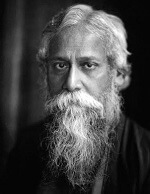 Всё его творчество было пламенным призывом к национальной независимости.
Особенно известен его роман «Катастрофа и низость»
Творчество китайца Лу Суна пронизано духом сострадания к тяжёлому положению бедных
Демократическая литература
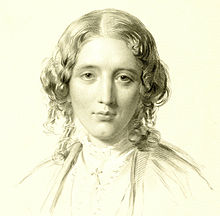 Гарриет Бичер-Стоу
Произведения Г.Бичер-Стоу
Роман Бичер-Стоу «Хижина дяди Тома» является шедевром мировой литературы.
        В нём правдиво освещены жизнь рабов и рабовладельцев Америки XIX века, противоречия между ними, бунт негров против рабства.
        В произведениях «Я и моя жена»,    «Мы и наши соседи» также правдиво описана американская жизнь.
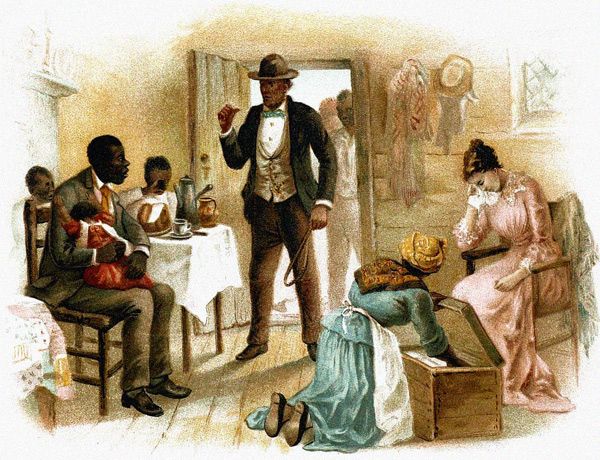 Содержание произведений
Известны произведения Д.Лондона о герое, подчинившем себе природу: «Любовь     к жизни», «Кусок мяса», «Морской волк» и др.
Английский драматург Бернард Шоу в своих произведениях осуждал эксплуатацию, мещанскую мораль, лицемерие, лживость
Бернард Шоу
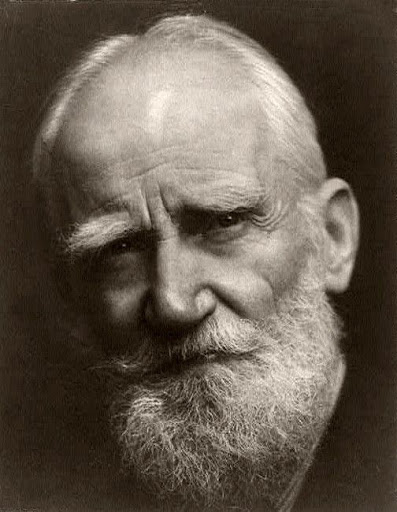 Бернард Шоу в своих произведениях, как «В доме престарелых», «Оружие и человек», «Ученик дьявола», «Майор Барбара», наряду с критикой пороков общества противопоставляются насилию силы, служащие социальному развитию и справедливости.
О чём писал В.Гюго?
Французский писатель Виктор Гюго           в своих произведениях «Страшный год», «Отверженные», «93 год» выражает протест против тирании, невежества                                                    и несправедливости.
        Ненависть к колониализму, сочувствие         к борющемуся народу, его трагическая жизнь и борьба отверженного трудового человека – вот основные темы его произведений.
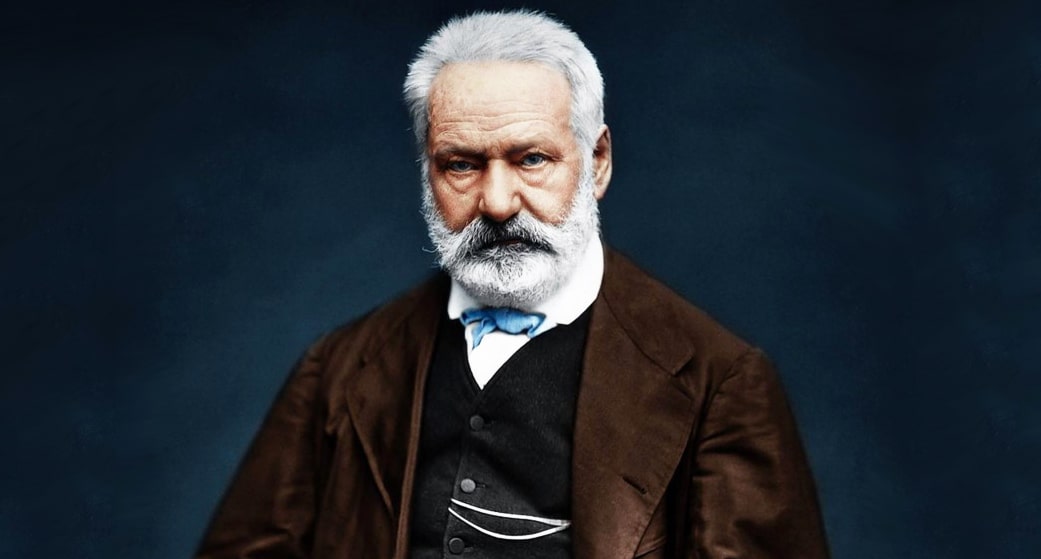 Писатель Жюль Верн
Французский писатель Жюль Верн – величайший представитель научно-фантастического романа.
  Герои произведений писателя «Пять недель на воздушном шаре», «Путешествие к центру земли», «Дети капитана Гранта», «Пятнадцатилетний капитан» – смелые, отважные люди, бросающие вызов судьбе, преодолевающие трудности.
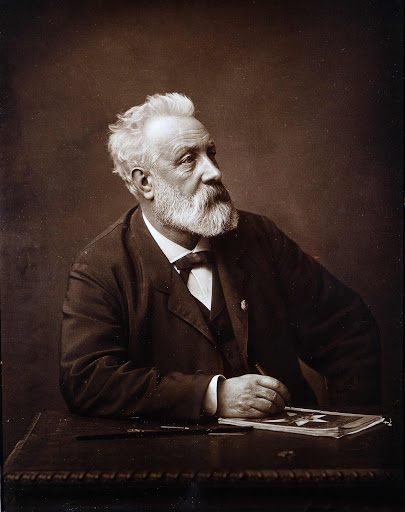 Русские писатели
Русский писатель Л.Н.Толстой                               в последние годы своей жизни критиковал экономические                                         и социальные порядки, аморальные устои государства, церкви.
  А.П.Чехов в пьесах «Три сестры» и «Вишнёвый сад» показал типичную картину социальной действительности
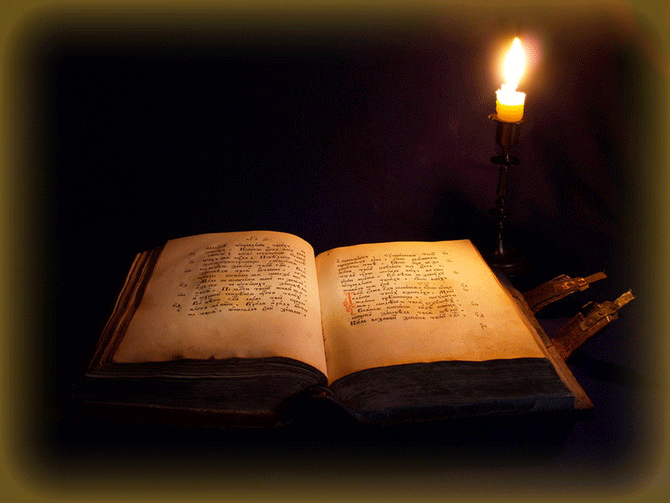 Писатели Японии
Натурализм
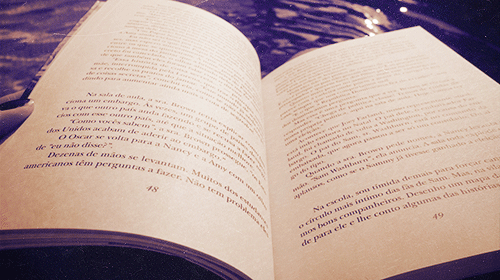 Натурализм произвёл революцию в художественном отображении действительности
Группа деятелей искусства, изображавших жизнь того периода в остро сатирических художественных красках, назвала себя натуралистами
Эмиль Золя
Представитель этого течения великий французский писатель Эмиль Золя поставил перед собой цель показать статус, образ жизни и психологию всех классов и социальных групп Франции.
20-томная серия Э.Золя «Ругон-Маккары» посвящена изображению жизни и социальной истории одной семьи в период Второй империи.
Романы «Жеминаль» и «Разгром» считаются вершиной его творчества.
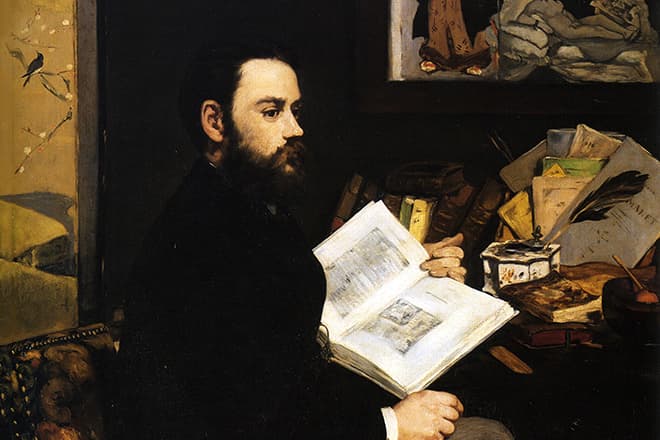 Натуралисты Италии
Из представителей натурализма в Италии можно отметить Луиджи Капуана         и Джованни Вега
В своих произведениях они          с художественным мастерством отразили тяжёлую жизнь народа Южной Италии и борцов против её угнетения
Натуралисты Америки
Из американских натуралистов Стивен Крейн в своём произведении
«Алый знак доблести» и Фрэнк Норрис в своём произведении
«Спрут» подняли сложные социальные вопросы
Символизм
Декадентство нашло отчётливое выражение    во французской литературе
И оказало чрезвычайно сильное влияние            на символизм
В котором главенствовали прозванные «Проклятыми поэтами» П.Верлен, А.Релебо, С.Малларме
Значение термина
От латинского decadetia - упадок
Общее наименование кризисных, упадочных явлений в европейской культуре
Декадентство
Течение, отображавшее пессимизм, настроение безысходности, отвращение к жизни
Значение термина
?
?
Демократическая литература
?
О ком речь?
Жюль Верн
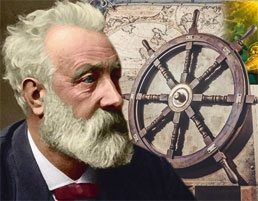 Представитель научно-фантастического романа
Его произведения «Пятнадцатилетний капитан», «Путешествие    к центру земли»
Его герои смелые, отважные люди
ЗАДАНИЯ ДЛЯ САМОСТОЯТЕЛЬНОЙ РАБОТЫ
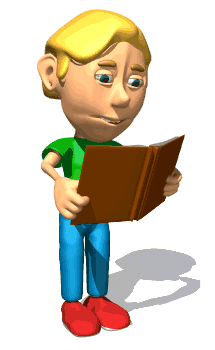 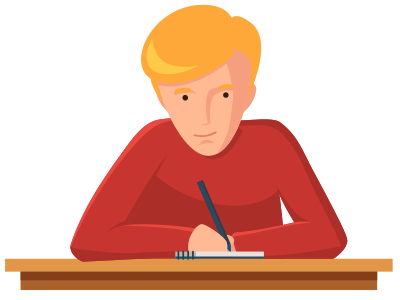 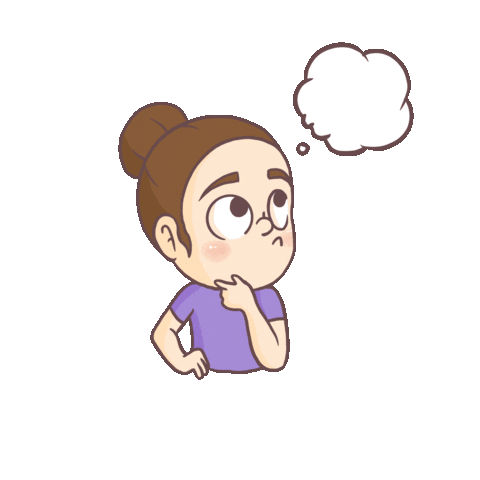 Таблица «Представители литературы»